своя 
 игра 2
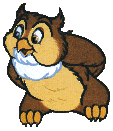 загадки 10
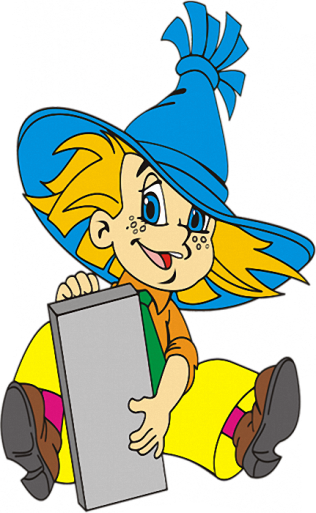 Мордочка усатая,
Шубка полосатая,
Часто умывается,
А с водой не знается.
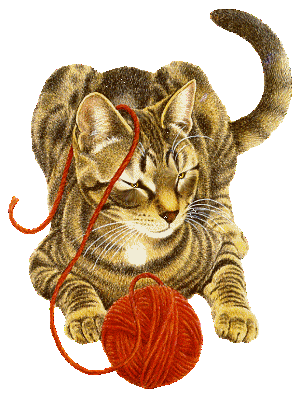 загадки 20
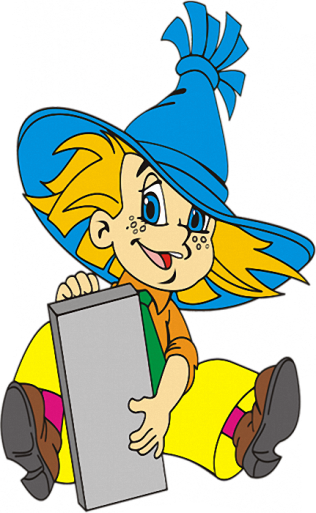 В огороде вырастаю,
А когда я созреваю,
Варят из меня томат,
В щи кладут и так едят.
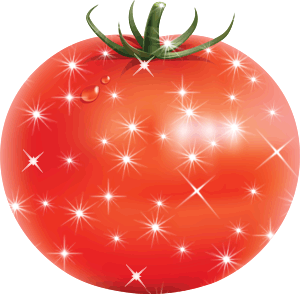 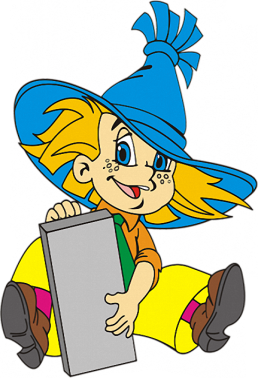 загадки 30
Проживает в   странах жарких,
А не в жарких – в зоопарках.
И спесив он, и хвастлив,
Потому что хвост красив.
Им любуется он 
сам
И показывает нам.
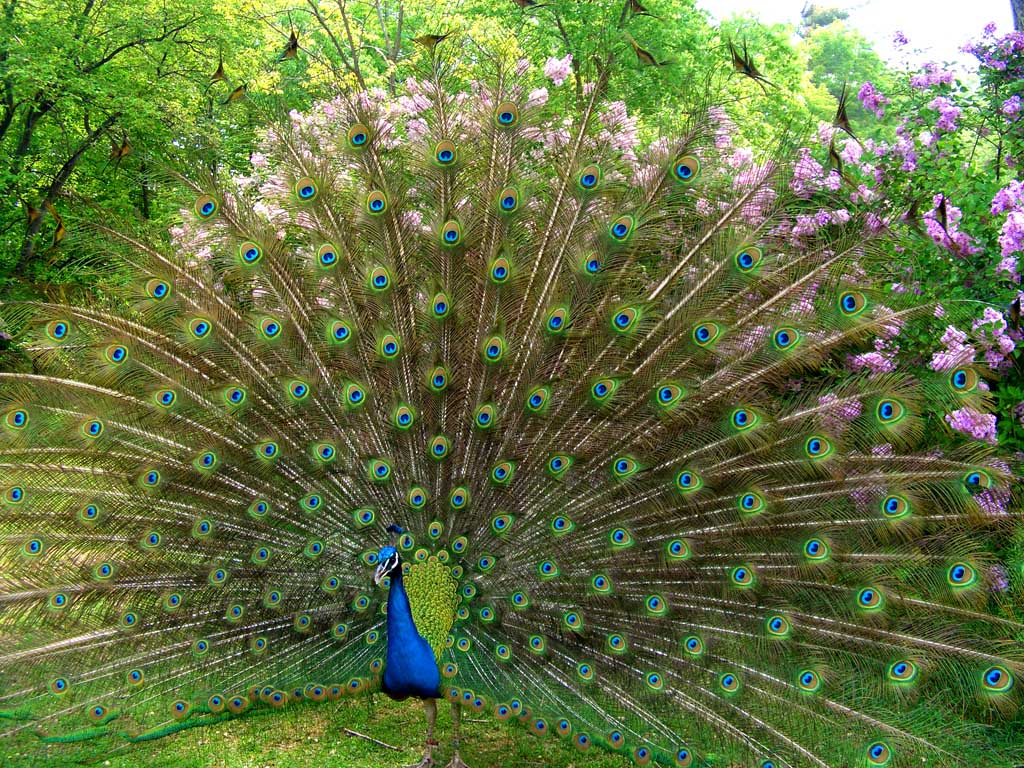 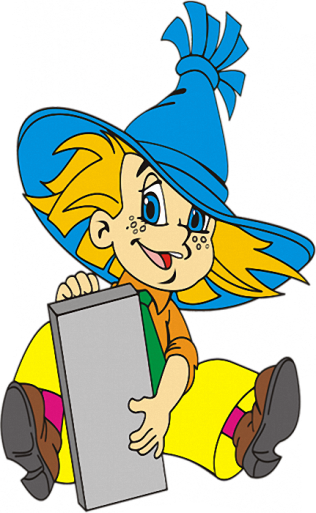 загадки 40
В деревянном домике
Проживают гномики.
Уж такие добряки –
Раздают всем огоньки.
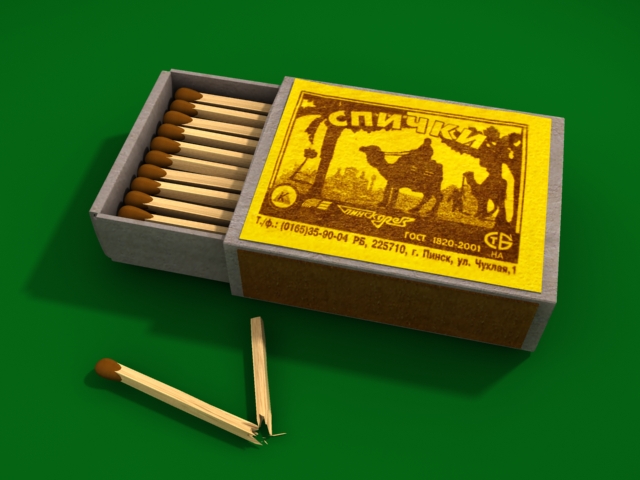 загадки 50
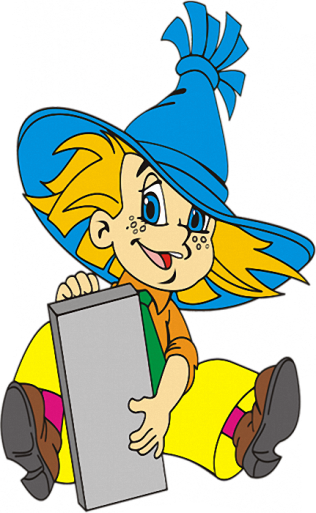 В небо дыра,
В землю дыра,
А в середине огонь 
да вода.
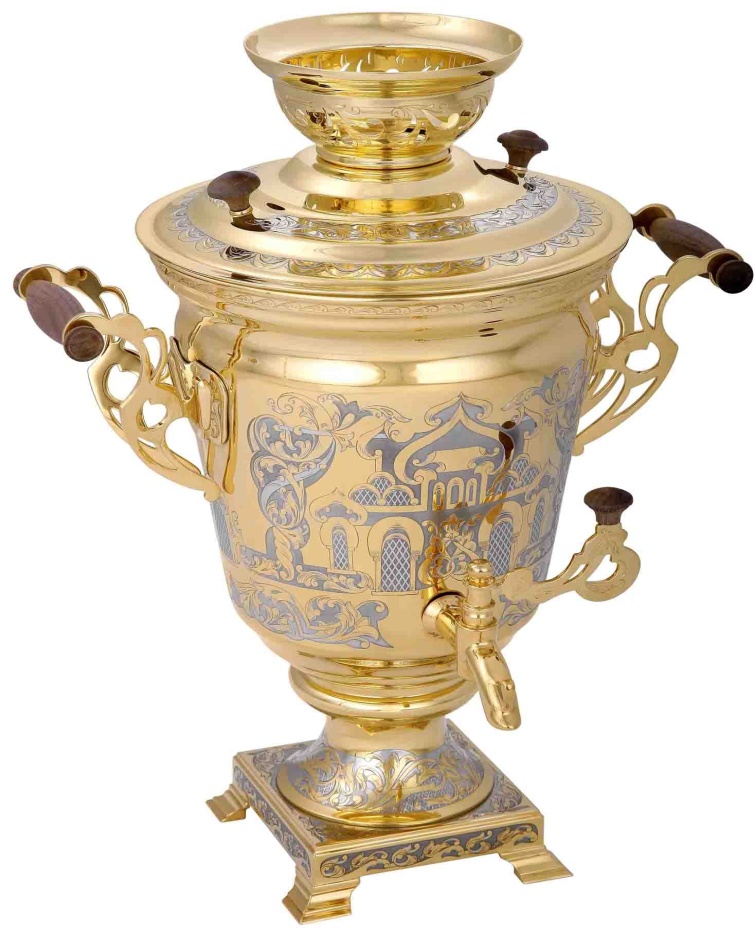 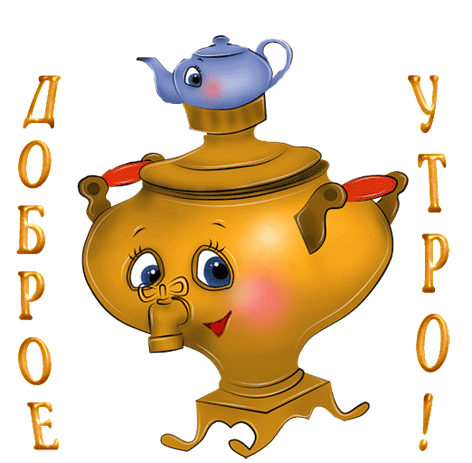 смекалка 10
У животного 2 правые ноги и 2 левые ноги, 2 передние ноги и 2 задние ноги. 

Сколько ног у животного?
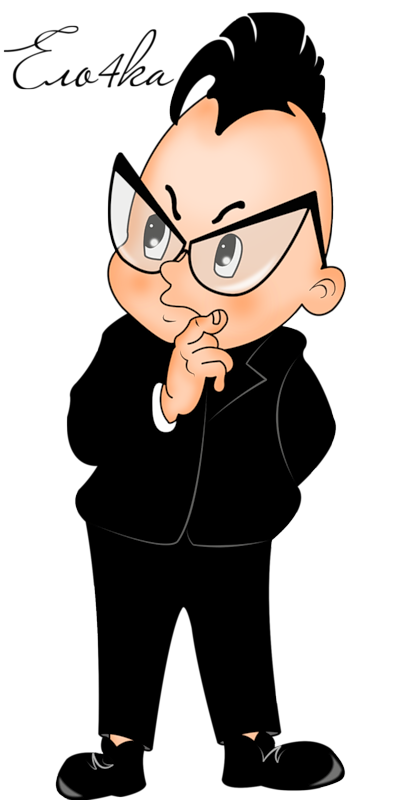 Ответ :  4 ноги
смекалка 20
Лестница состоит из 11 ступеней. На какую ступеньку надо встать, чтобы быть на середине лестницы?
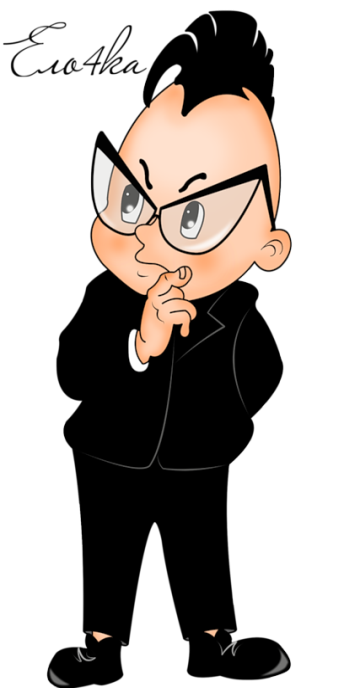 Ответ : на шестую ступеньку
смекалка 30
Детям купили 4 пары ботинок.

Сколько левых ботинок купили?
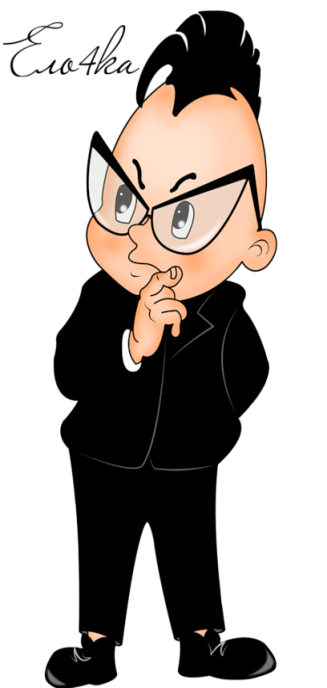 Ответ: 4 левых ботинка
смекалка 40
6 картофелин сварилось за 
30 минут.

За сколько минут сварилась одна картофелина?
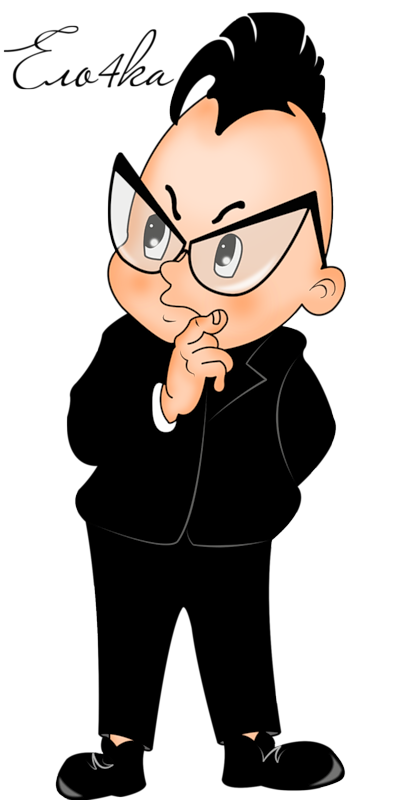 Ответ: за 30 минут
смекалка 50
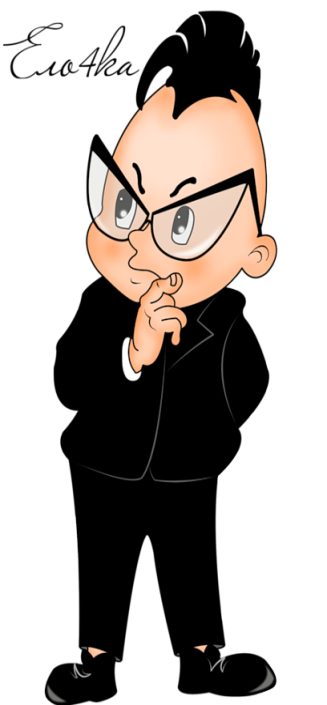 Посадили 3 берёзы, 2 дуба и кустик розы.

Сколько всего деревьев?
Ответ: 5 деревьев
ребусы 10
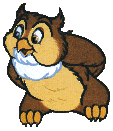 Ш
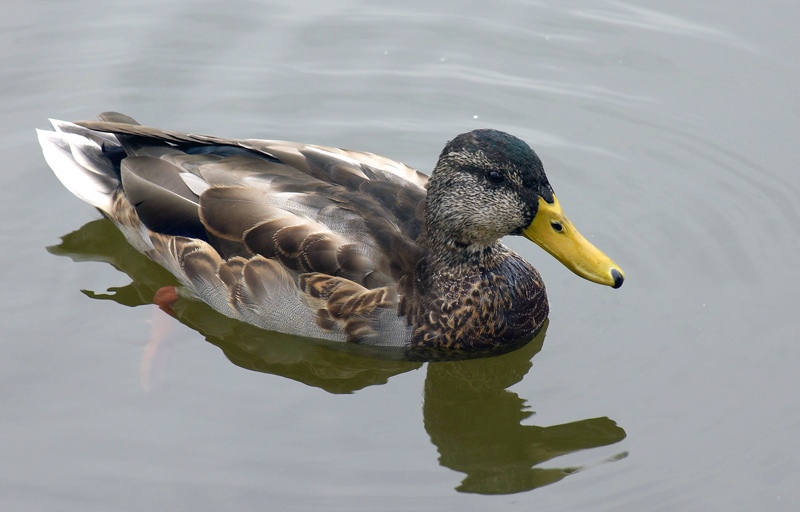 Ш + утка = шутка
ребусы 20
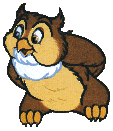 40а
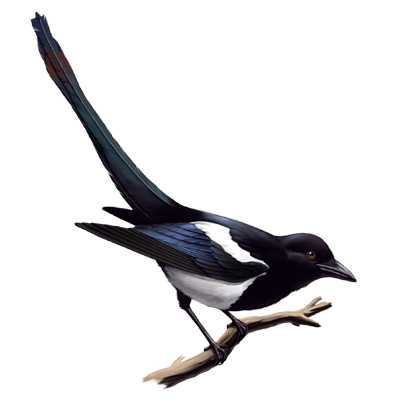 Сорок + а =
ребусы 30
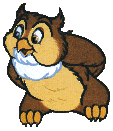 ,
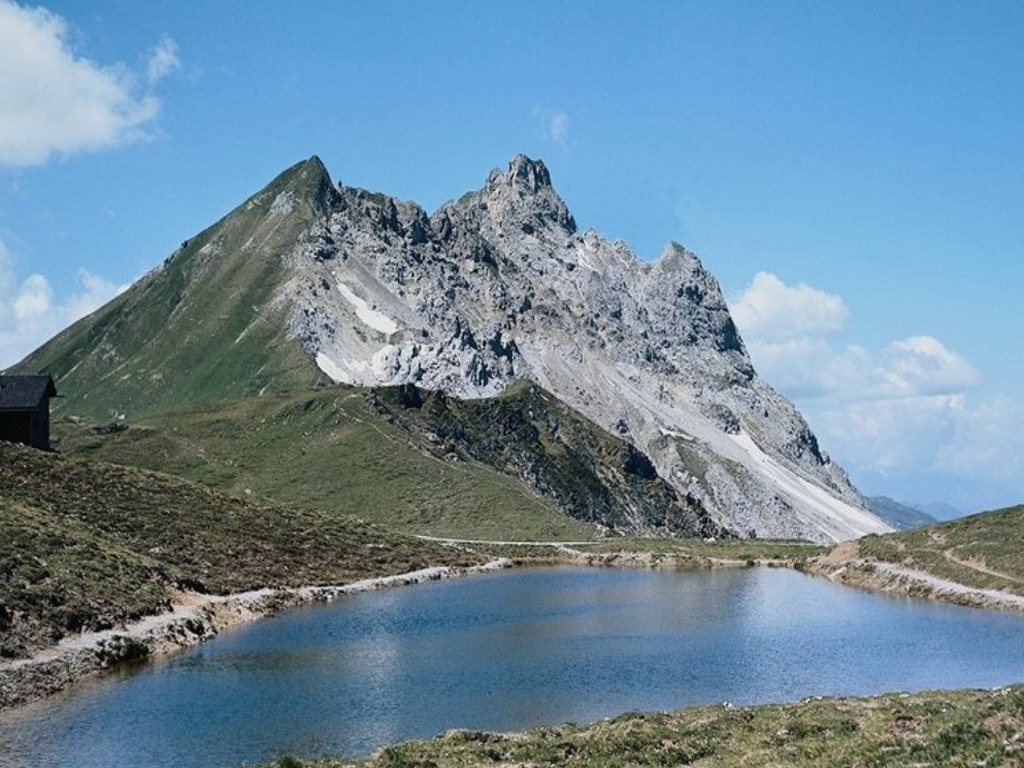 ОД
гор(а) + од = город
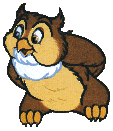 ,
ребусы 40
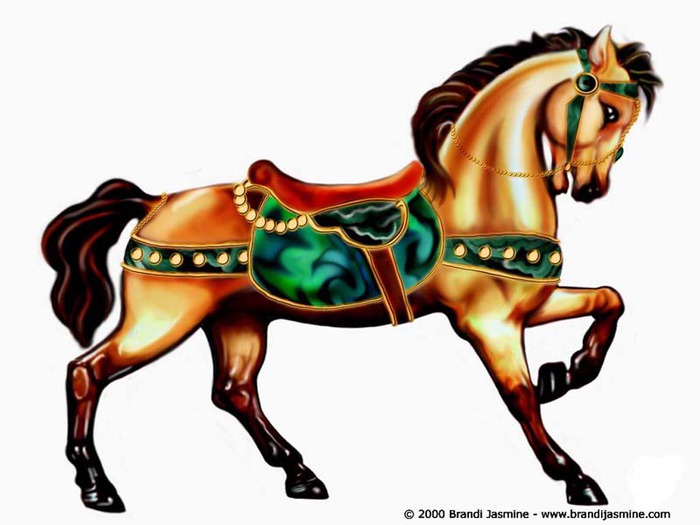 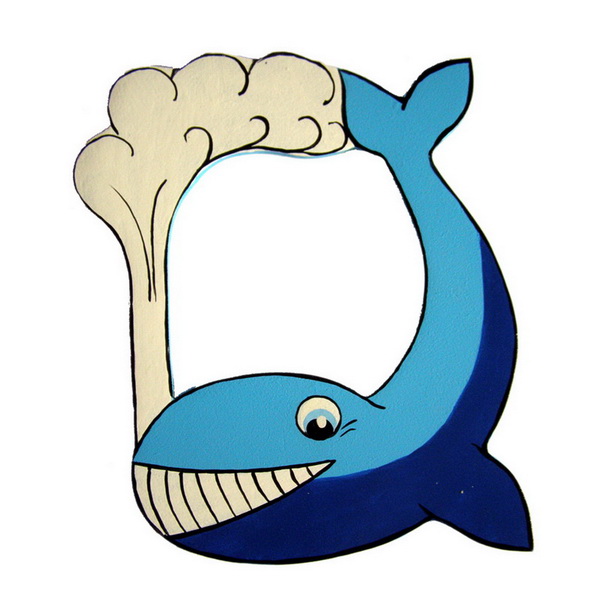 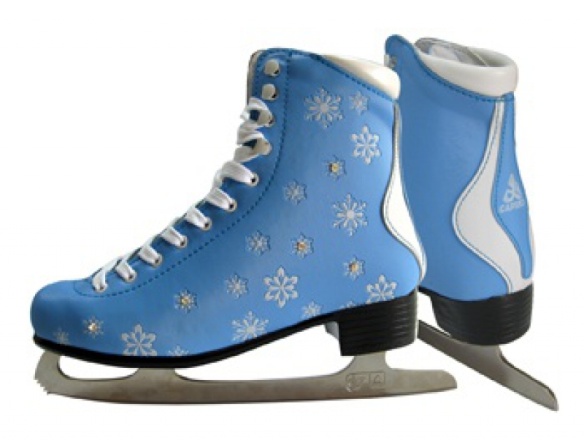 конь + ки(т) =
ребусы 50
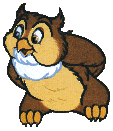 ,
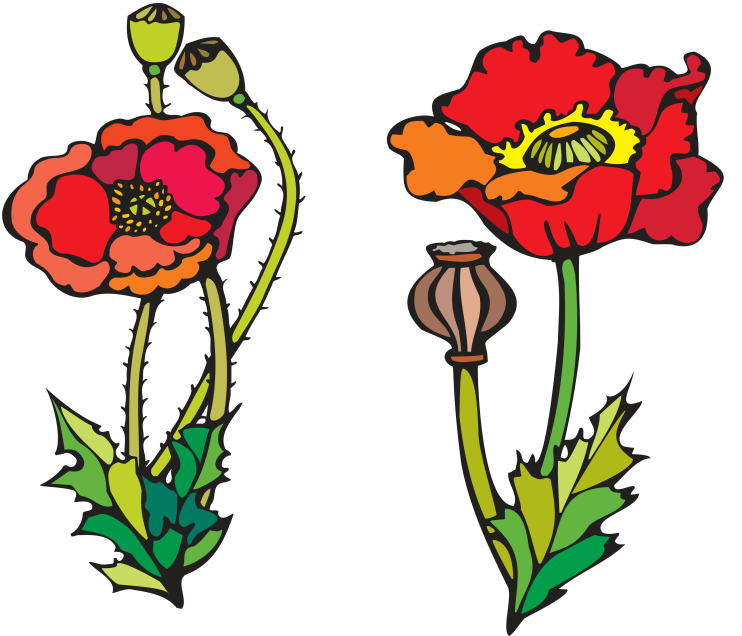 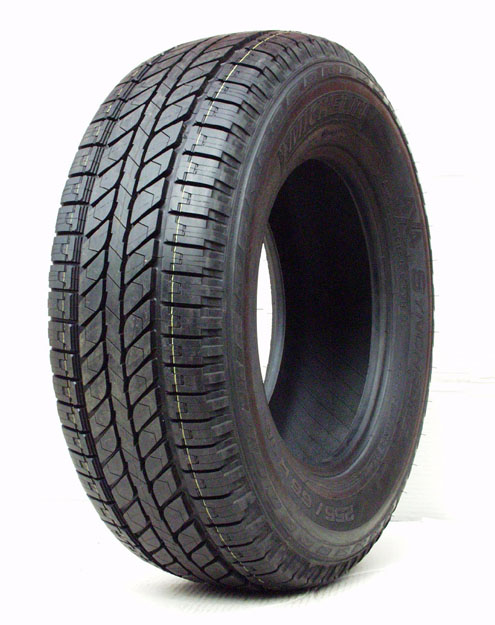 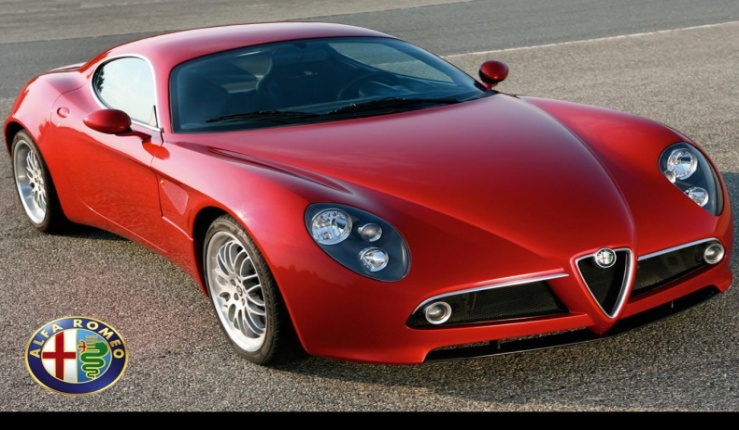 ма(к) + шина =
персонажи 10
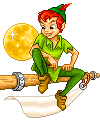 Перед волком он дрожал,
От медведя убежал,
А лисице на зубок
Всё ж попался …
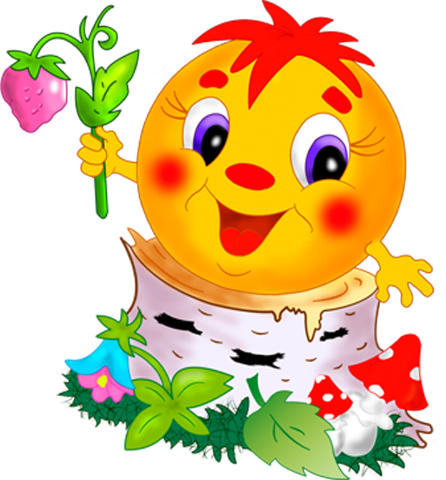 персонажи 20
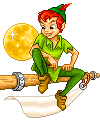 Скорей бы приблизился вечер
И час долгожданный настал,
Чтоб мне в золочёной карете
Поехать на сказочный бал.
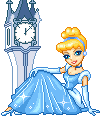 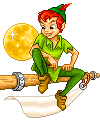 персонажи 30
Его хозяин – мальчик Робин,
Его приятель – Пятачок.
Он раз был облаку подобен;
Он прост, но он не простачок.
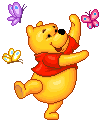 персонажи 40
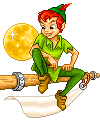 Столяр Джузеппе Сизый Нос –
Полено как-то в дом принёс.
Он начал ножку мастерить
Для кресла или стула.
Полено стало говорить
И за нос ущипнуло.
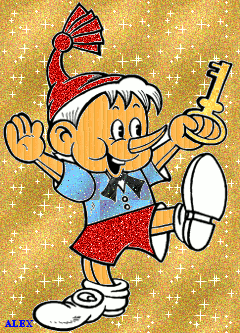 персонажи 50
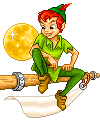 Фруктово-огородная страна, -
В одной из книжек есть она,
А в ней герой – мальчишка неплохой,
Он храбрый, справедливый, озорной.
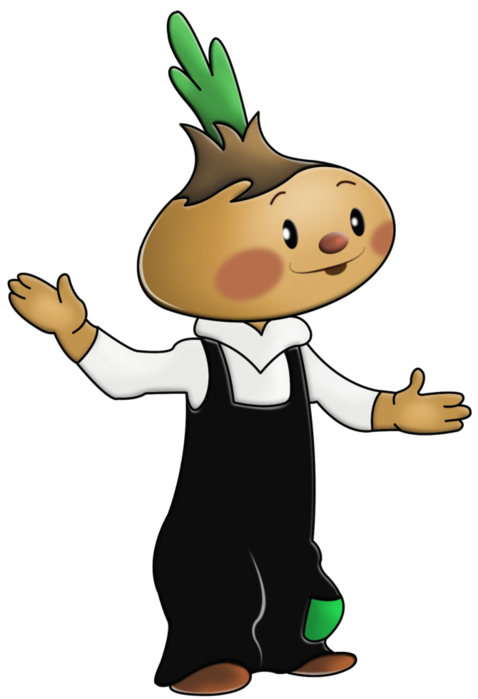 окружающий мир 10
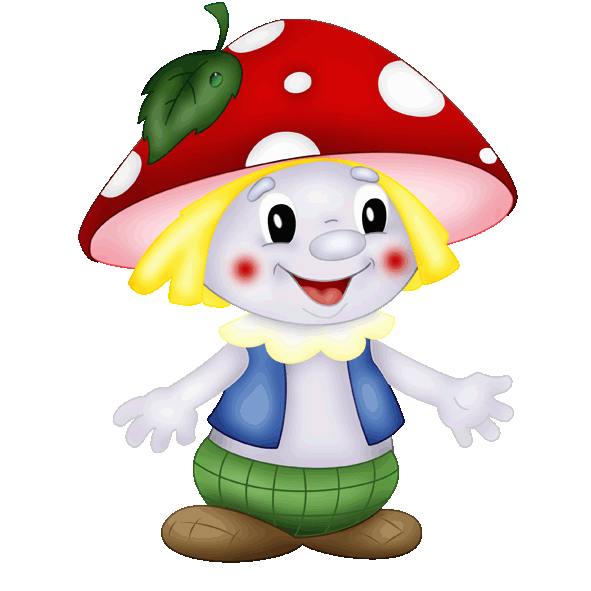 У какого дерева ствол белый?
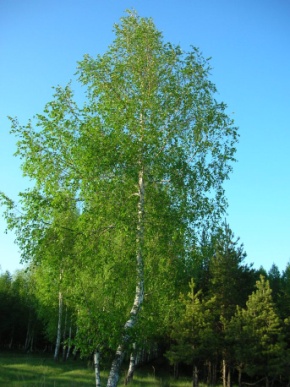 Ответ: 
у берёзы
окружающий мир 20
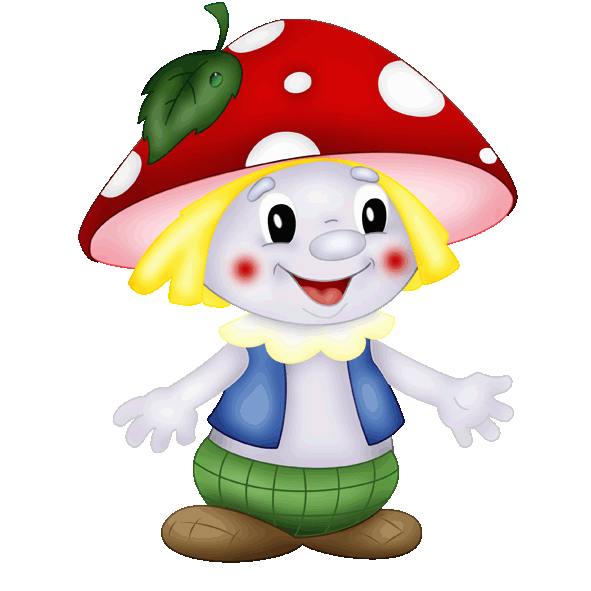 Летучие семена этого растения – парашютики -  далеко разносятся летним ветерком.
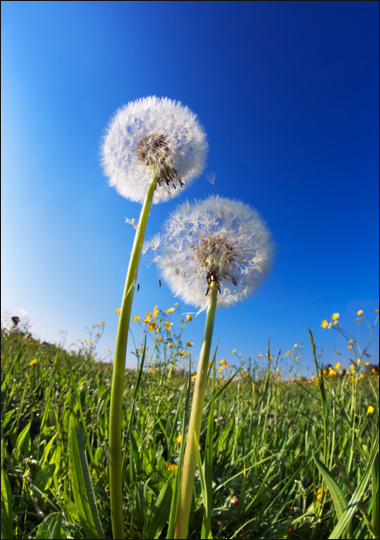 Ответ: 
одуванчик
окружающий  мир 30
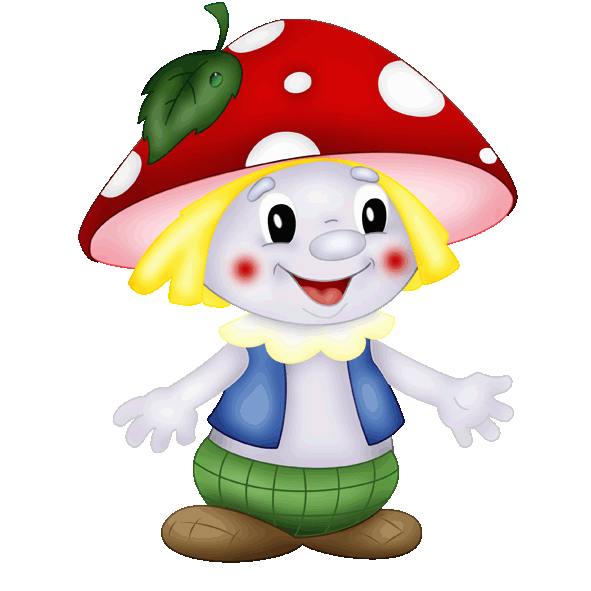 Какое животное почти всё время проводит под землёй?
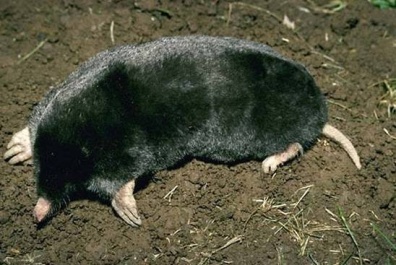 Ответ: 
крот
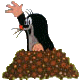 окружающий мир 40
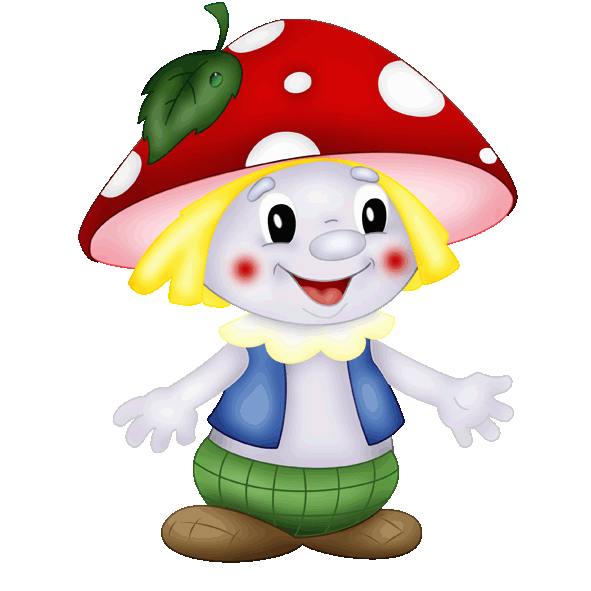 Какой гриб носит название лесного зверя?
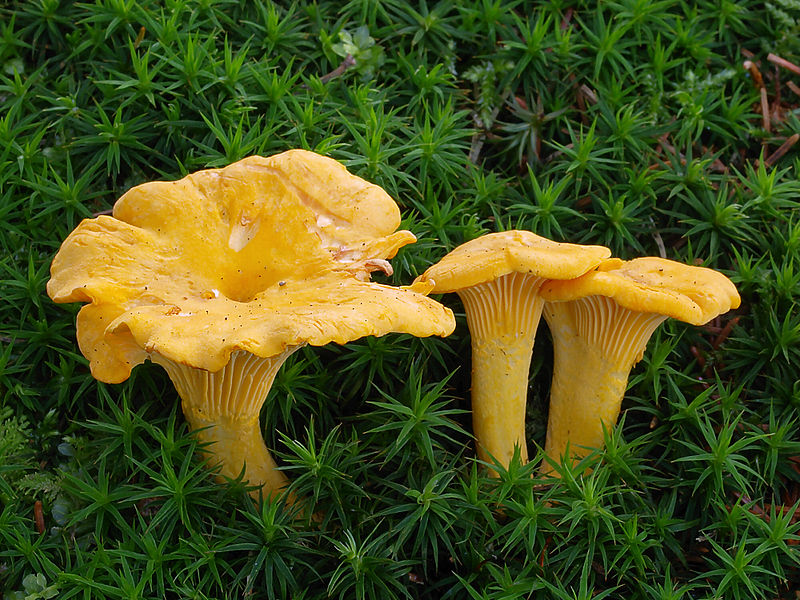 Ответ: 
лисичка
окружающий мир 50
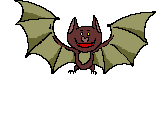 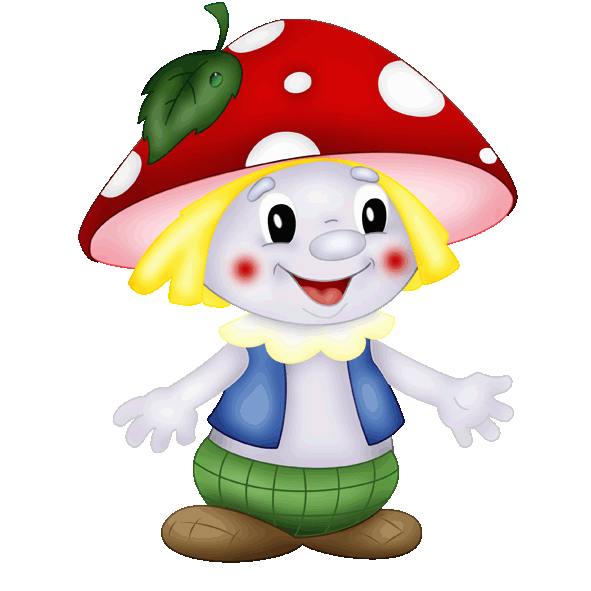 Кто спит вниз головой?
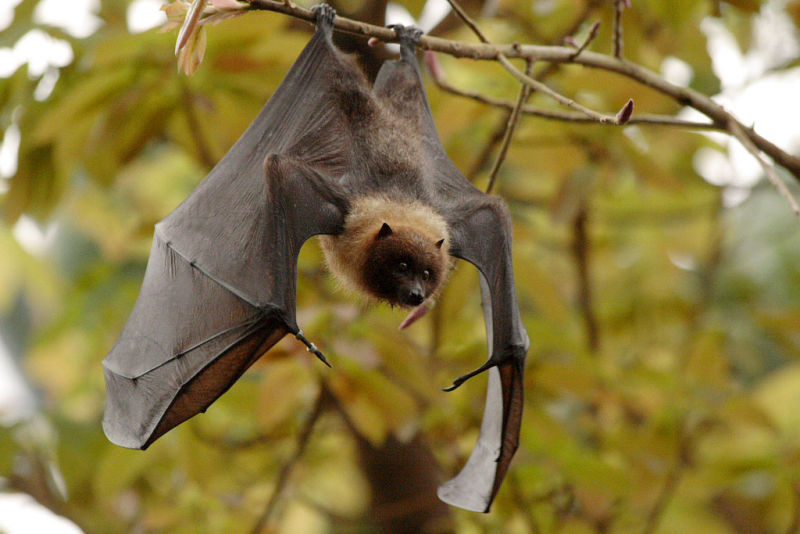 Ответ: 
летучая мышь
космос 10
Кто был первым в мире космонавтом?
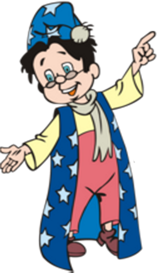 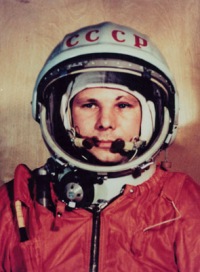 Ответ: 
Юрий Гагарин
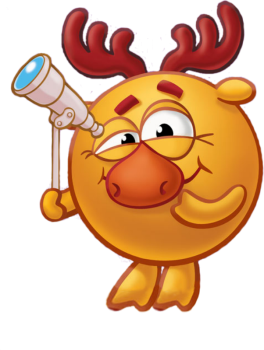 космос 20
Как по-другому называется «космический корабль»?
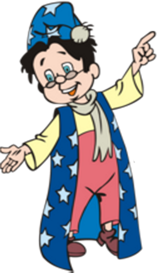 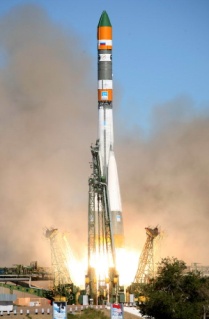 Ответ: 
ракета
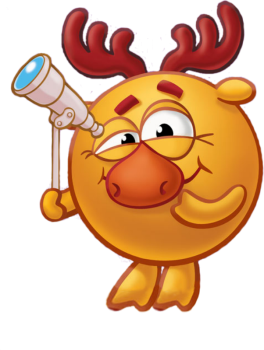 космос 30
Как называется прибор для наблюдения за звёздами?
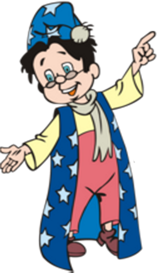 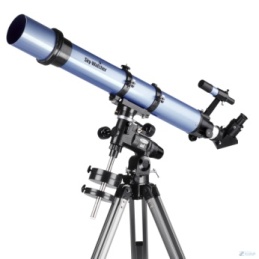 Ответ: 
телескоп
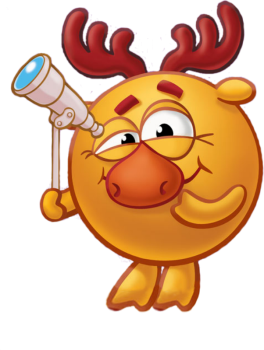 космос 40
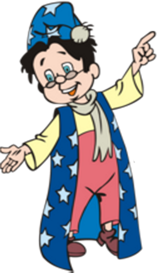 Назови самую близкую звезду к Земле.
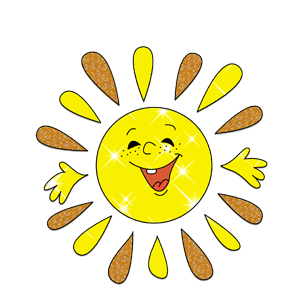 Ответ:
 
солнце
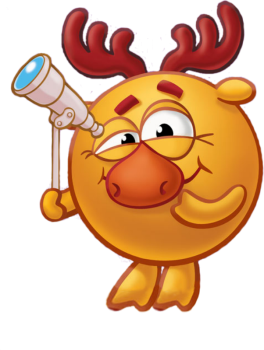 космос 50
Сколько планет в солнечной системе?
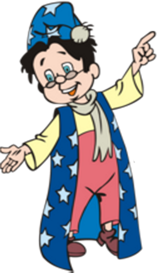 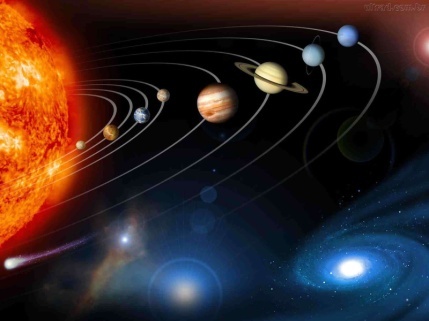 Ответ :
8 планет 
(Меркурий, Венера, Марс, Земля, Юпитер, Сатурн, Уран, Нептун)
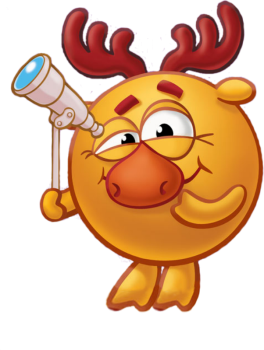 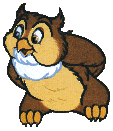 Молодцы!
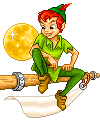 Литература:
1000 загадок/ В. Г. Лысаков.- М. : АСТ; Донецк: Сталкер, 2008
2. Максимова Т. Н. Интеллектуальный марафон: 1 – 4 кл. – М. : ВАКО, 2009
Интернет-сайты
vechnostb.narod.ru›Animashki.html
wap.mobilmusic.ru 
zavadskayalv.ucoz.ru 
http://activkiddy.ru/vse-dlya-malyshej/skazki/skazka-chipollino
 http://www.v-zasade.ru/
 http://pokupaj.com.ua/pokupaj.php?xx_=1&search_=Sky-Watcher SK1021 EQ3-2
 http://inform-portal.com/drugie-sistemy/interesnoe-po-samopoznaniyu/semiletnie-cikly-nashei-zhizni.html
 http://leyla.ucoz.ru/publ/animashki/zhivotnye_hayvanlar/59-1-0-650
 http://infofishing.ru/641-lisichka-nastoyaschaya.html
http://animalworld.com.ua/news/Interesnyje-fakty-o-letuchih-myshah
 http://monitor.espec.ws/section10/post1027656.html
http://subscribe.ru/group/tsvetyi/170698/
http://www.murkoker.ru/?cur_page=7
http://nng.mk.ua/?p=470
http://megdu-mama.ucoz.ru/forum/55-3095-2
http://fotovideoforum.ru/newspage.php?archive=12_2009&start=120
http://www.ice-scream.ru/pictures/smeshariki.php
http://wallpaper-yaport.ru/rock/oboibbkn.html
http://www.forum.fotowedding.ru/viewtopic.php?p=86101
http://funny-animals.com.ua/photo/411.shtml
http://second.by/sp/272572/page_16/
http://silvercelitel.narod.ru/photoalbum.html
http://www.mixprice.ru/shiny/michelin/michelin-x-ice-xi2-195-55-r16-91t/
http://forum.materinstvo.ru/lofiversion/index.php/t1120398-400.html
mirgif.com
http://www.xrest.ru/original/499333/
http://vikylia24.ru/post141371580
http://verum.ru/rus_about/rus_suvenir/Suv_Samovar
http://raybrig.narod.ru/photoalbum.html
http://blogs.mail.ru/mail/krololops2011/
http://www.liveinternet.ru/community/pr_svalka/p
http://svinform.net/page/3/
http://best7b-class.ucoz.ru/news/2012-01-18
http://www.xrest.ru/original/557317
Презентацию выполнил 
учитель начальных классов г. Пензы
Пивняк Ольга Николаевна
Презентация опубликована на сайте – viki.rdf.ru